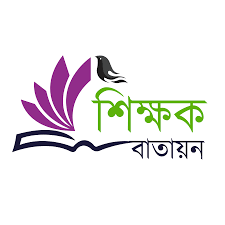 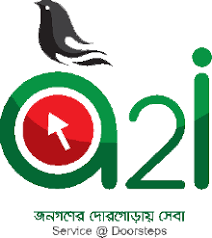 20-Nov-21 10:55 PM
বিসমিল্লাহির রাহমানির 
রাহীম
আসসালামু আলাইকুম
1
ওবায়দুল হক , সহকারী শিক্ষক , ছলেমা নজির উচ্চ বিদ্যালয়,হরিপুর , ছাগলনাইয়া , ফেনী । মোবা : ০১৮১৪৩৮৬৩৫৩
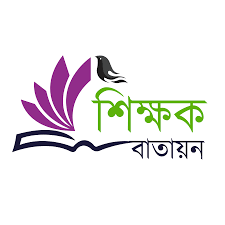 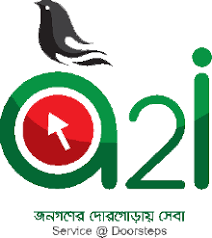 20-Nov-21 10:55 PM
আজকের ক্লাসে সবাইকে স্বাগতম
2
ওবায়দুল হক , সহকারী শিক্ষক , ছলেমা নজির উচ্চ বিদ্যালয়,হরিপুর , ছাগলনাইয়া , ফেনী । মোবা : ০১৮১৪৩৮৬৩৫৩
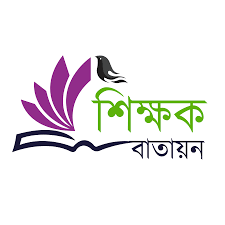 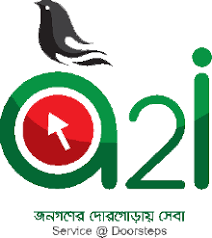 20-Nov-21 10:55 PM
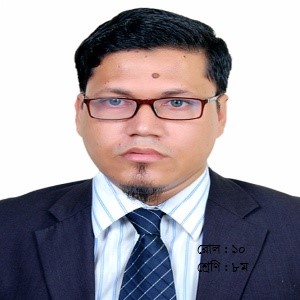 পাঠ পরিচিতি
শিক্ষক পরিচিতি
ওবায়দুল হক
শ্রেণি – 8ম
বিষয় – গণিত
অধ্যায় – ১১
(তথ্য ও উপাত্ত )
এম.এস.সি. ( পদার্থ বিজ্ঞান ) ,এম.বি.এ. 
( ফিন্যান্স ) , প্রিমিয়ার বিশ্ববিদ্যালয়, চট্টগ্রাম।
সহকারী শিক্ষক ( ‍বিজ্ঞান )
ছলেমা নজির উচ্চ বিদ্যালয়,
হরিপুর , ছাগলনাইয়া , ফেনী। 
মোবাইল নং : 01814386353
E-mail:obaidulsumonpu@gmail.com
Youtube : Online Education By Obaidul Hoq
3
ওবায়দুল হক , সহকারী শিক্ষক , ছলেমা নজির উচ্চ বিদ্যালয়,হরিপুর , ছাগলনাইয়া , ফেনী । মোবা : ০১৮১৪৩৮৬৩৫৩
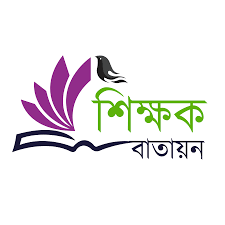 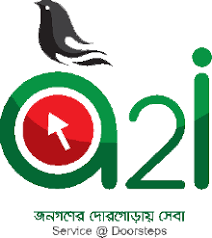 20-Nov-21 10:55 PM
পূর্বজ্ঞান যাচাই
কেন্দ্রীয় প্রবণতা কী ?
 কেন্দ্রীয় প্রবণতার পরিমাপ কয়টি ও কী কী ?
পরিসংখ্যানের উপাত্ত সমূহ মানের ক্রমানুসারে সাজালে ঠিক মাঝখানে যে মান গুলো থাকে তাকে কী বলে ?
4
ওবায়দুল হক , সহকারী শিক্ষক , ছলেমা নজির উচ্চ বিদ্যালয়,হরিপুর , ছাগলনাইয়া , ফেনী । মোবা : ০১৮১৪৩৮৬৩৫৩
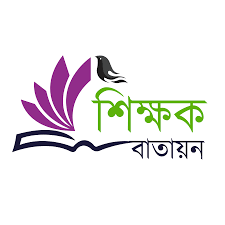 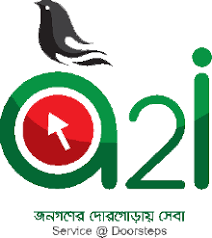 20-Nov-21 10:55 PM
পূর্বজ্ঞান যাচাই অংশের সমাধান
১। কেন্দ্রীয় প্রবণতা : যে কোন অবিন্যস্ত উপাত্ত সমূহকে মানের ক্রমানুসারে সাজালে উপাত্ত সমূহের কেন্দ্রীয় মানের দিকে পঞ্জীভূত হওয়ার প্রবণতাকে কেন্দ্রীয় প্রবণতা বলে । 
২। কেন্দ্রীয় প্রবণতার পরিমাপ তিনটি । যথা : গাণিতিক গড় , মধ্যক , প্রচুরক। 
৩। মধ্যক ।
5
ওবায়দুল হক , সহকারী শিক্ষক , ছলেমা নজির উচ্চ বিদ্যালয়,হরিপুর , ছাগলনাইয়া , ফেনী । মোবা : ০১৮১৪৩৮৬৩৫৩
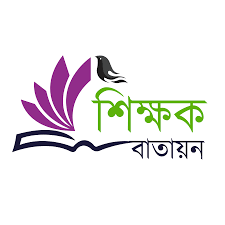 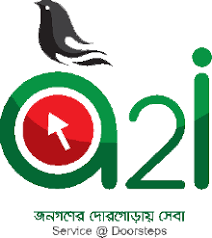 20-Nov-21 10:55 PM
আজকের পাঠ
মধ্যক নির্ণয়
6
ওবায়দুল হক , সহকারী শিক্ষক , ছলেমা নজির উচ্চ বিদ্যালয়,হরিপুর , ছাগলনাইয়া , ফেনী । মোবা : ০১৮১৪৩৮৬৩৫৩
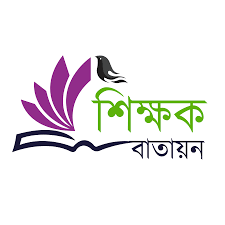 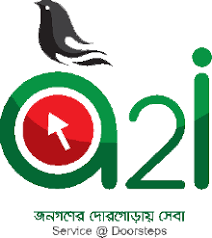 20-Nov-21 10:55 PM
শিখনফল
1| মধ্যক কী তা বলতে পারবে ।
২| মধ্যক নির্ণয়ের সূত্র বলতে পারবে ।
৩। মধ্যক সংক্রান্ত গাণিতিক সমস্যা সমাধান করতে পারবে।
7
ওবায়দুল হক , সহকারী শিক্ষক , ছলেমা নজির উচ্চ বিদ্যালয়,হরিপুর , ছাগলনাইয়া , ফেনী । মোবা : ০১৮১৪৩৮৬৩৫৩
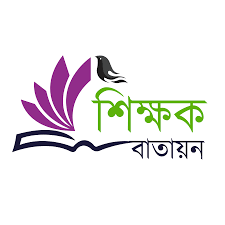 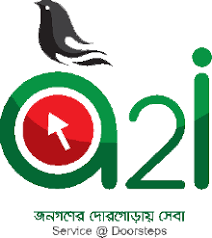 20-Nov-21 10:55 PM
মধ্যক নির্ণয়ের প্রয়োজনীয় সূত্র সমূহ
8
ওবায়দুল হক , সহকারী শিক্ষক , ছলেমা নজির উচ্চ বিদ্যালয়,হরিপুর , ছাগলনাইয়া , ফেনী । মোবা : ০১৮১৪৩৮৬৩৫৩
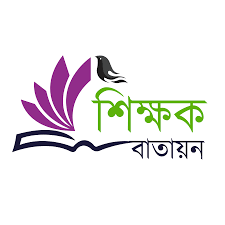 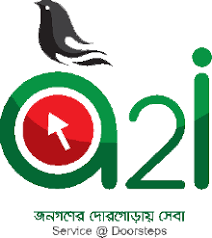 20-Nov-21 10:55 PM
গাণিতিক সমস্যা -১
নিচে ৮ম শ্রেণির ৩০ জন শিক্ষার্থীর বাংলা বিষয়ে প্রাপ্ত নম্বর দেওয়া হলো :৭৫, ৩৫, ৪০ ,৮০ ,৬৫ ,৮০ ,৮০ ,৯০ , ৯৫ ,৮০ ,৬৫ ,৬০ ,৭৫ ,৮০ ,৪০ ,৬৭ ,৭০ ,৭২ ,৬৯ ,৭৮ ,৮০ ,৮০ ,৬৫ ,৭৫ ,৭৫ ,৮৮ ,৯৩ ,৮০ ,৭৫ ,৬৫
9
উপাত্তের মধ্যক নির্ণয় কর ।
ওবায়দুল হক , সহকারী শিক্ষক , ছলেমা নজির উচ্চ বিদ্যালয়,হরিপুর , ছাগলনাইয়া , ফেনী । মোবা : ০১৮১৪৩৮৬৩৫৩
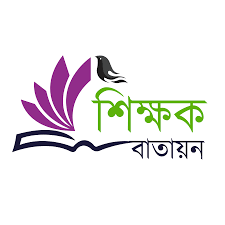 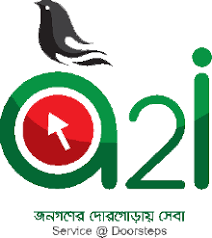 20-Nov-21 10:55 PM
গাণিতিক সমস্যা-১ এর সমাধান
উপাত্ত সমূহকে মানের ঊর্ধ্বক্রমানুসারে সাজিয়ে পাই 
৩৫ , ৪০ , ৪০ ,৬০ ,৬৫ ,৬৫ ,৬৫ ,৬৫ ,৬৭ ,৬৯ ,৭০, ৭২ ,৭৫ ,৭৫ ,৭৫ ,৭৫ ,৭৫ ,৭৮ , ৮০ , ৮০ , ৮০ , ৮০ , ৮০ , ৮০ , ৮০ ,৮০ , ৮৮, ৯০ , ৯৩ , ৯৫
এখানে , উপাত্তের সংখ্যা  = ৩০ , যা জোড় সংখ্যা
10
ওবায়দুল হক , সহকারী শিক্ষক , ছলেমা নজির উচ্চ বিদ্যালয়,হরিপুর , ছাগলনাইয়া , ফেনী । মোবা : ০১৮১৪৩৮৬৩৫৩
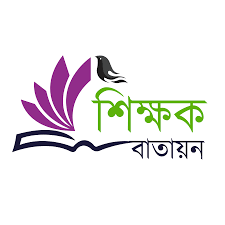 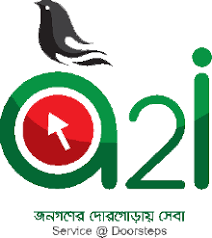 20-Nov-21 10:55 PM
গাণিতিক সমস্যা-১ এর সমাধান
11
ওবায়দুল হক , সহকারী শিক্ষক , ছলেমা নজির উচ্চ বিদ্যালয়,হরিপুর , ছাগলনাইয়া , ফেনী । মোবা : ০১৮১৪৩৮৬৩৫৩
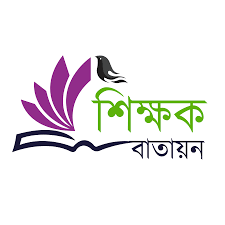 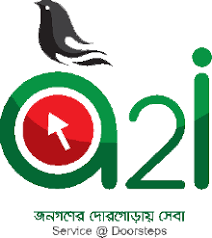 20-Nov-21 10:55 PM
গাণিতিক সমস্যা-১ এর সমাধান
12
ওবায়দুল হক , সহকারী শিক্ষক , ছলেমা নজির উচ্চ বিদ্যালয়,হরিপুর , ছাগলনাইয়া , ফেনী । মোবা : ০১৮১৪৩৮৬৩৫৩
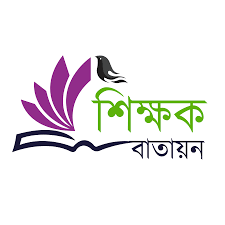 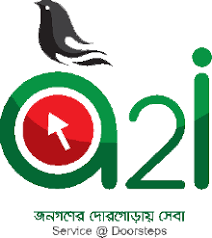 20-Nov-21 10:55 PM
গাণিতিক সমস্যা -২
নিচে ৮ম শ্রেণির ৩৩ জন শিক্ষার্থীর বাংলা বিষয়ে প্রাপ্ত নম্বর দেওয়া হলো :৭৫,৩৫,৪০,৮০,৬৫,৮০,৮০,৯০,৯৫,৮০,৬৫, ৯৭, ৯৮, ৯৯
,৬০,৭৫,৮০,৪০,৬৭,৭০,৭২,৬৯,৭৮,৮০,৮০,৬৫,৭৫,৭৬, ৮৮,৯৩,৮০,৭৫,৬৫
13
উপাত্তের মধ্যক কর ।
ওবায়দুল হক , সহকারী শিক্ষক , ছলেমা নজির উচ্চ বিদ্যালয়,হরিপুর , ছাগলনাইয়া , ফেনী । মোবা : ০১৮১৪৩৮৬৩৫৩
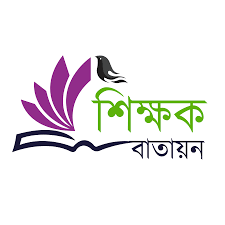 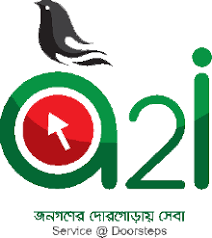 20-Nov-21 10:55 PM
গাণিতিক সমস্যা-২ এর সমাধান
উপাত্ত সমূহকে মানের ঊর্ধ্বক্রমানুসারে সাজিয়ে পাই 
৩৫ , ৪০ , ৪০ ,৬০ ,৬৫ ,৬৫ ,৬৫ ,৬৫ ,৬৭ ,৬৯ ,৭০, ৭২ ,৭৫ ,৭৫ ,৭৫ ,৭৫ ,৭৬ ,৭৮ , ৮০ , ৮০ , ৮০ , ৮০ , ৮০ , ৮০ , ৮০ ,৮০ , ৮৮, ৯০ , ৯৩ , ৯৫, ৯৭, ৯৮, ৯৯
এখানে , উপাত্তের সংখ্যা  = ৩৩,যা বিজোড় সংখ্যা
14
ওবায়দুল হক , সহকারী শিক্ষক , ছলেমা নজির উচ্চ বিদ্যালয়,হরিপুর , ছাগলনাইয়া , ফেনী । মোবা : ০১৮১৪৩৮৬৩৫৩
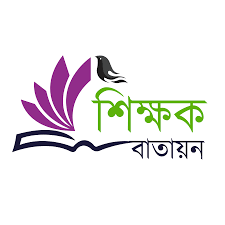 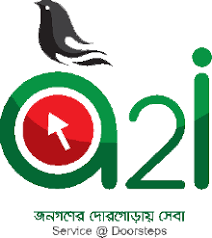 20-Nov-21 10:55 PM
গাণিতিক সমস্যা-২ এর সমাধান
15
ওবায়দুল হক , সহকারী শিক্ষক , ছলেমা নজির উচ্চ বিদ্যালয়,হরিপুর , ছাগলনাইয়া , ফেনী । মোবা : ০১৮১৪৩৮৬৩৫৩
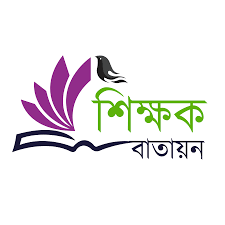 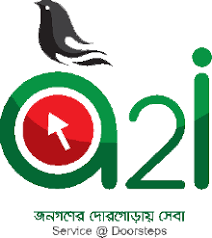 20-Nov-21 10:55 PM
গাণিতিক সমস্যা-২ এর সমাধান
16
ওবায়দুল হক , সহকারী শিক্ষক , ছলেমা নজির উচ্চ বিদ্যালয়,হরিপুর , ছাগলনাইয়া , ফেনী । মোবা : ০১৮১৪৩৮৬৩৫৩
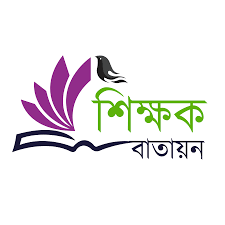 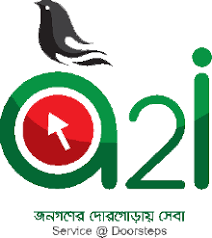 20-Nov-21 11:03 PM
দলীয় কাজ
কোন শ্রেণির ২২ জন ছাত্রের প্রাপ্ত নম্বর নিচে দেওয়া হলো 
68, 82, 41, 76, 47, 51, 90 ,26,35, 78, 32, 27, 87, 33, 73, 64, 44 ,61,23, 43,৫৫,৬০ 
# উপাত্তের মধ্যক নির্ণয় কর।
17
ওবায়দুল হক , সহকারী শিক্ষক , ছলেমা নজির উচ্চ বিদ্যালয়,হরিপুর , ছাগলনাইয়া , ফেনী । মোবা : ০১৮১৪৩৮৬৩৫৩
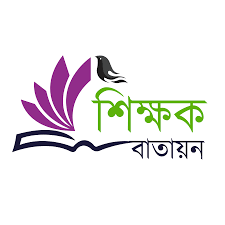 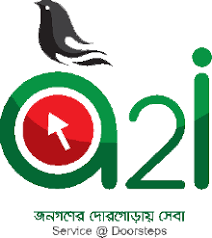 20-Nov-21 11:16 PM
মূল্যায়ন
উপাত্তের সংখ্যা বিজোড় হলে মধ্যক নির্ণয়ের সূত্রটি কী ?
কেন্দ্রীয় প্রবণতার পরিমাপ কয়টি ?
উপাত্তের সংখ্যা জোড় হলে মধ্যক নির্ণয়ের সূত্রটি কী ?
18
ওবায়দুল হক , সহকারী শিক্ষক , ছলেমা নজির উচ্চ বিদ্যালয়,হরিপুর , ছাগলনাইয়া , ফেনী । মোবা : ০১৮১৪৩৮৬৩৫৩
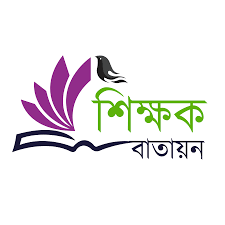 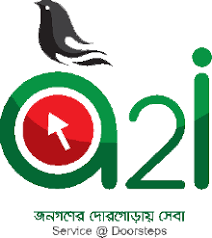 20-Nov-21 11:13 PM
বাড়ির কাজ
১০ম শ্রেণির ৩১ জন শিক্ষার্থীর গণিতে প্রাপ্ত নম্বর দেওয়া হলো :
79, 82, 87, 82, 75, 70, 67,60, 53, 62, 65, 55, 50, 52, 71, 61, 72, 52, 41, 47, 43, 57, 42, 44,51, 67, 53, 50, 81, 80,৫৫ 
প্রদত্ত উপাত্তের মধ্যক নির্ণয় কর।
19
ওবায়দুল হক , সহকারী শিক্ষক , ছলেমা নজির উচ্চ বিদ্যালয়,হরিপুর , ছাগলনাইয়া , ফেনী । মোবা : ০১৮১৪৩৮৬৩৫৩
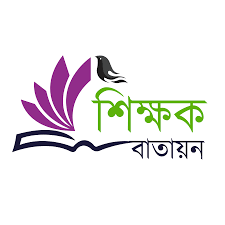 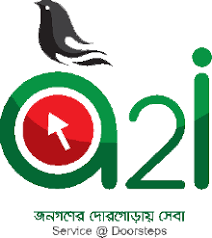 20-Nov-21 10:55 PM
দ
স
বা
বা
ই
ন্য
ন্য
ধন্যবাদ সবাইকে
কে
ধ
ধ
20
ওবায়দুল হক , সহকারী শিক্ষক , ছলেমা নজির উচ্চ বিদ্যালয়,হরিপুর , ছাগলনাইয়া , ফেনী । মোবা : ০১৮১৪৩৮৬৩৫৩